МАСЛЕНИЦА ИДЕТ, ВЕСНУ И РАДОСТЬ НЕСЕТ!
МБДОУ «Детский сад №23 ст.Архонская». Пригородный район, Республика Северная Осетия-Алания.
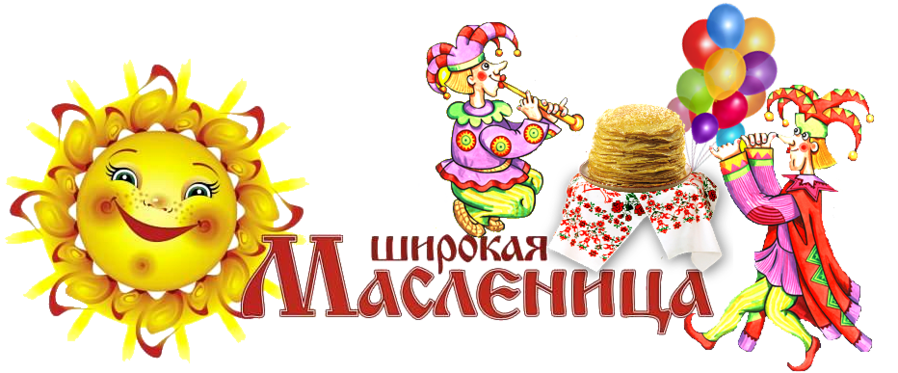 Немного из истории…
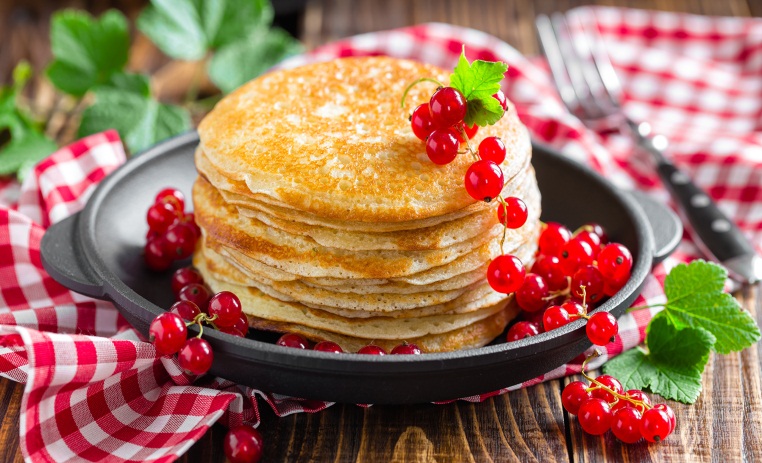 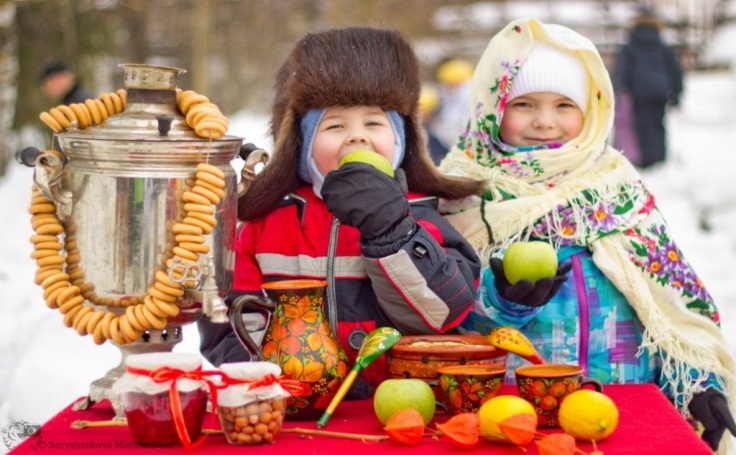 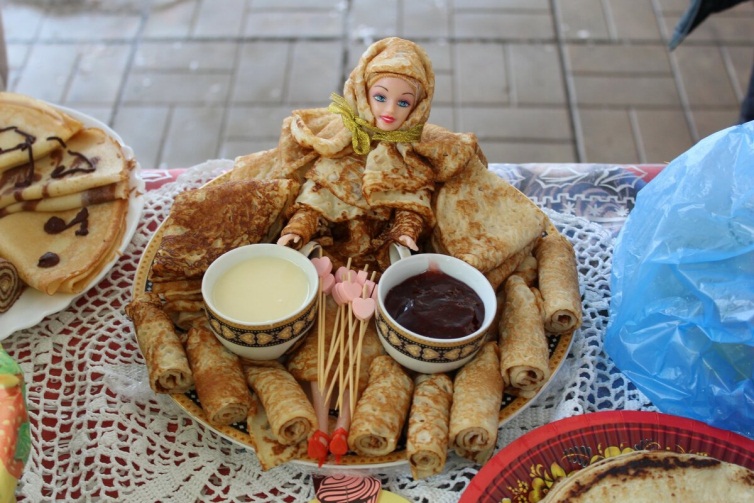 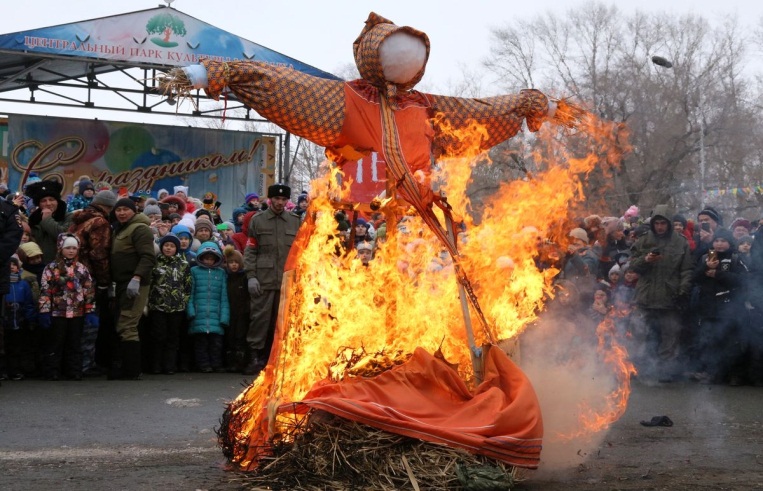 Знакомство с праздником
Мы знакомим детей  через следующие методы работы:  показ иллюстрации к празднику Масленица,  с изображением народных гуляний; репродукции картин художников – И. Суриков «Взятие снежного городка», Н. Кустодиев «Масленица», а также просмотра презентаций.
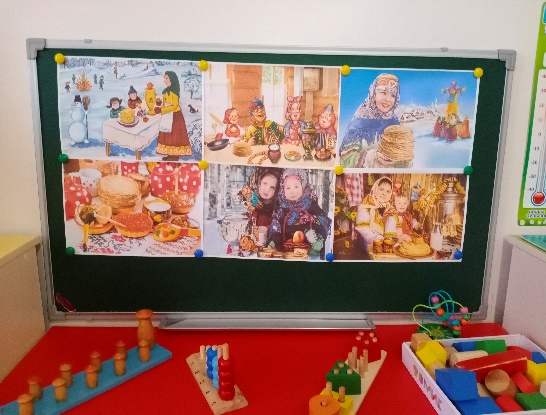 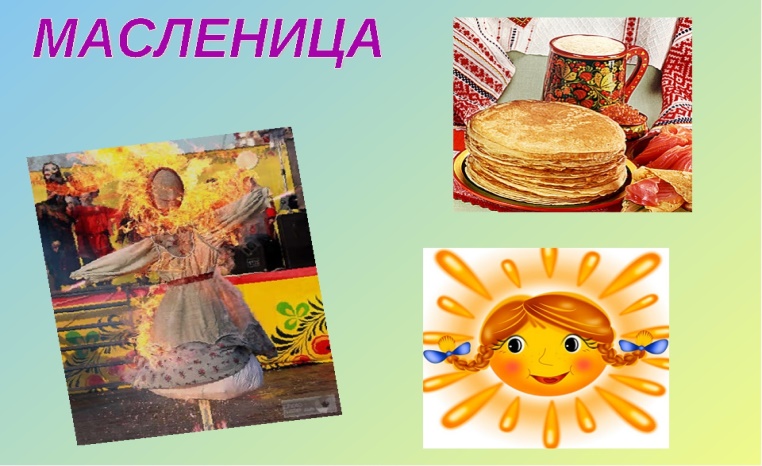 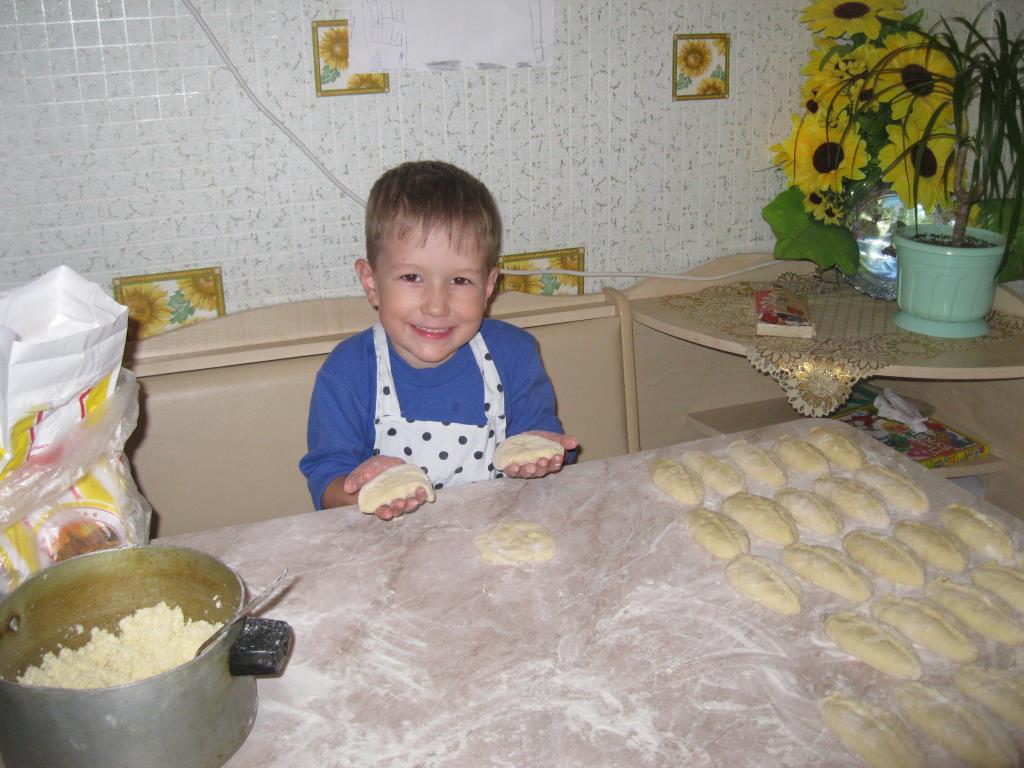 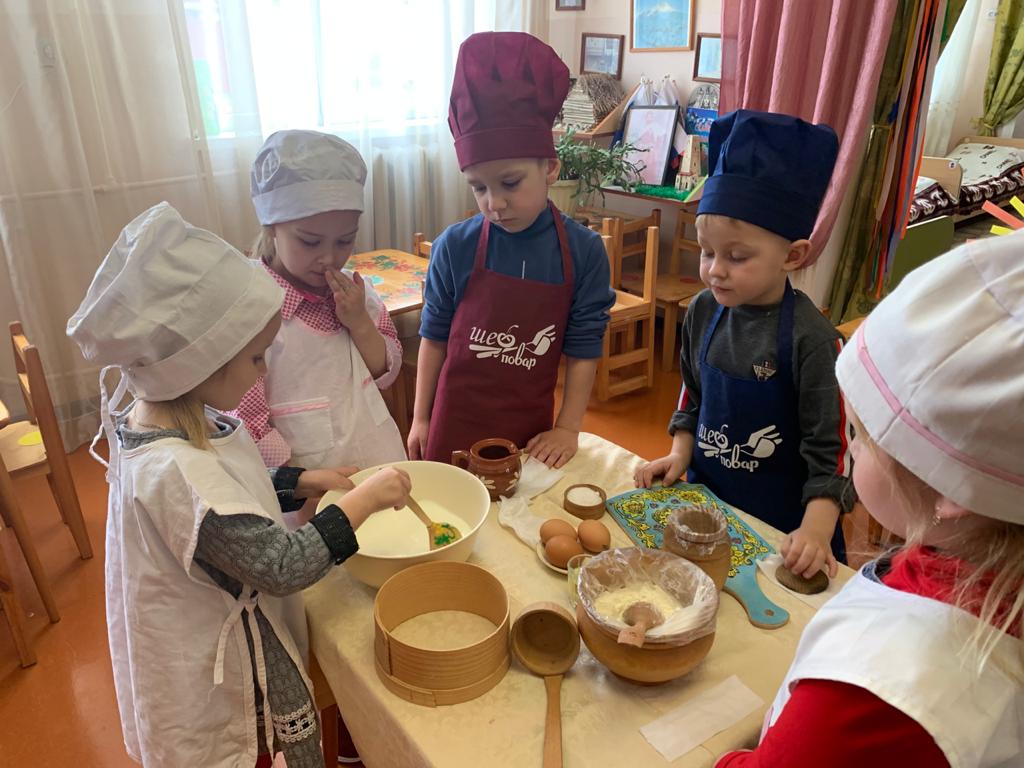 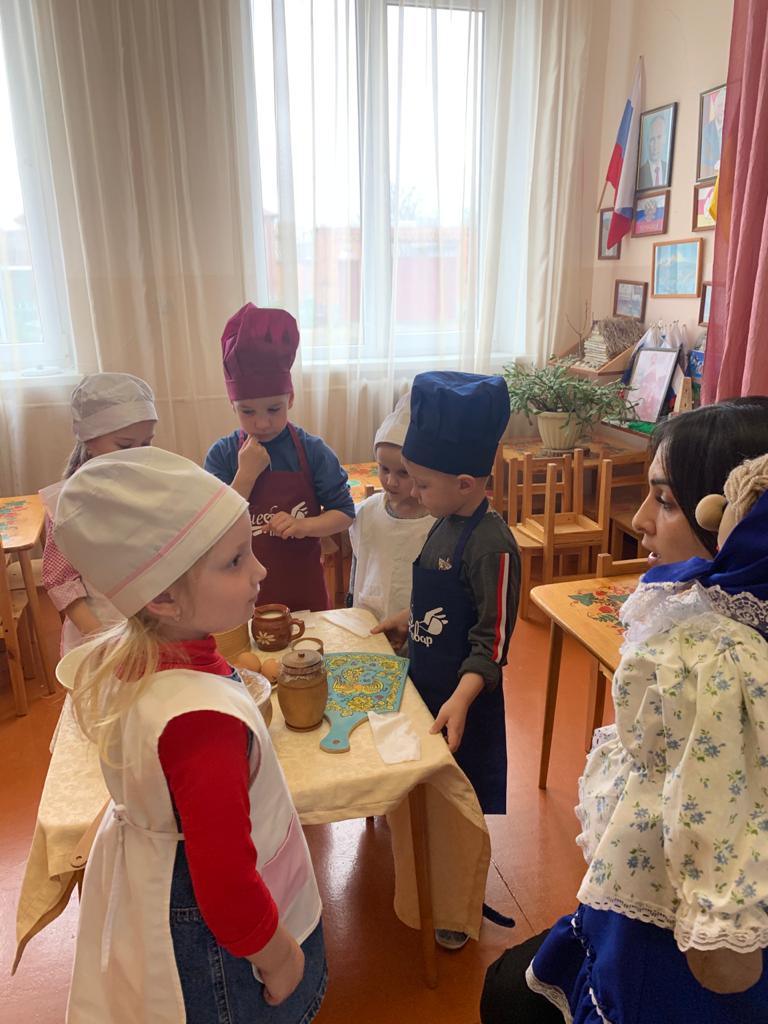 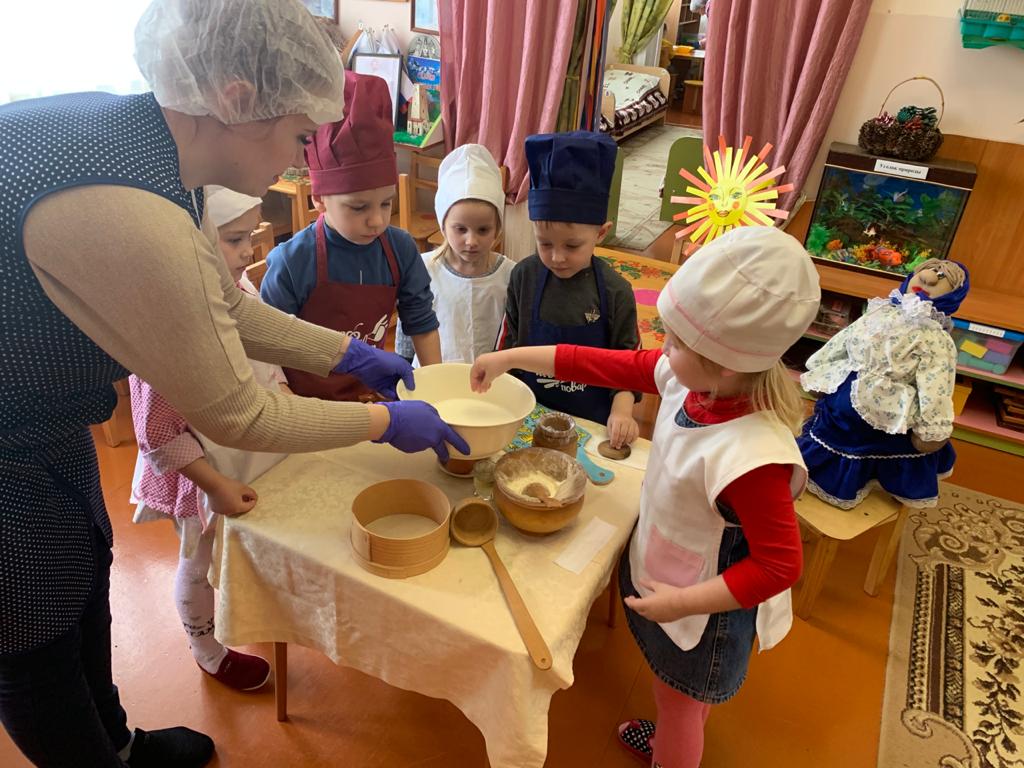 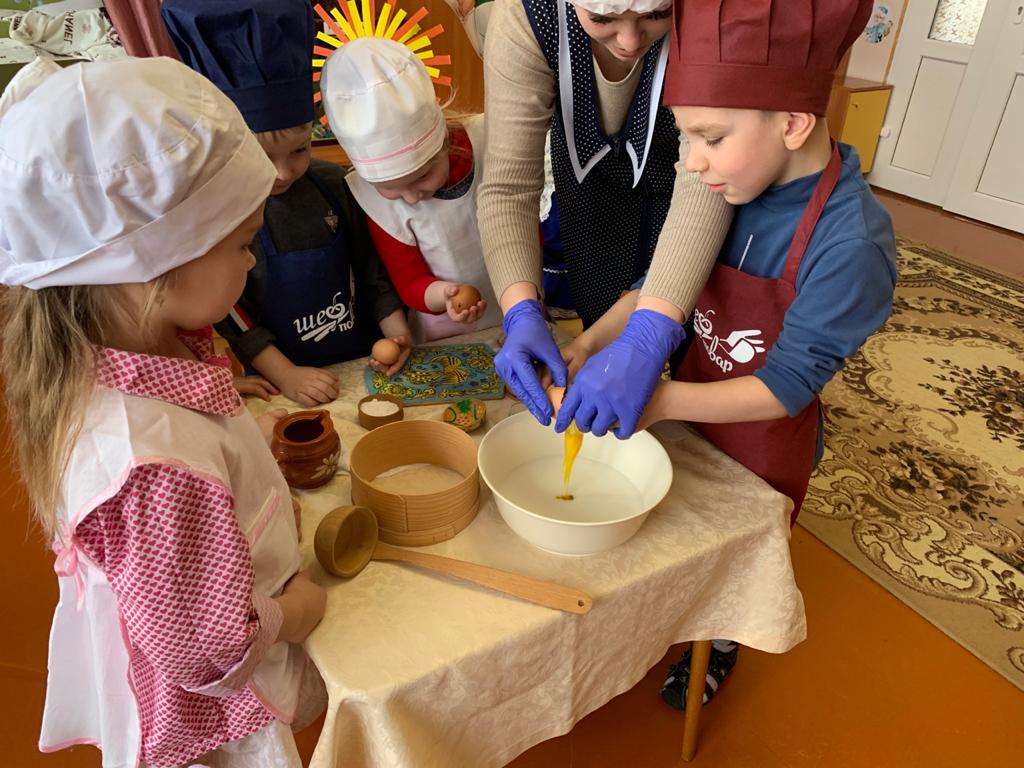 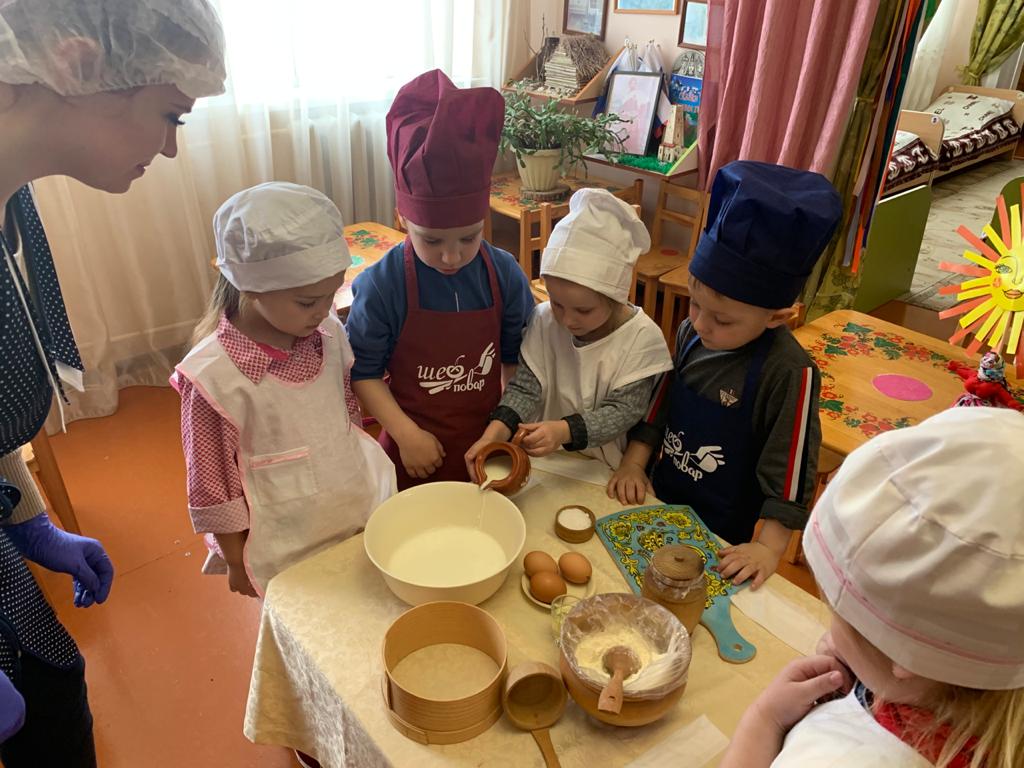 Изготовление родителей совместно с детьми «Соломенное Чучело»
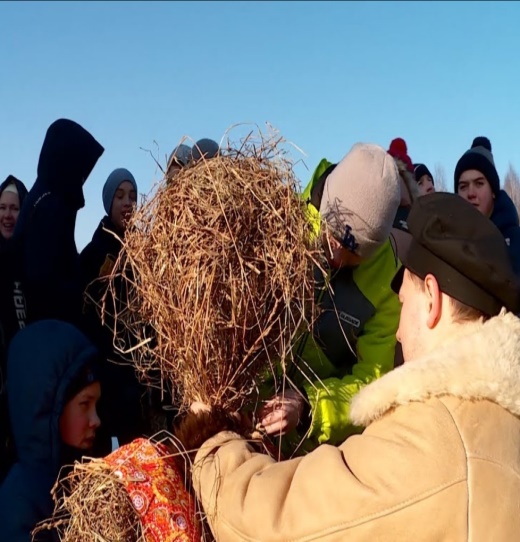 .
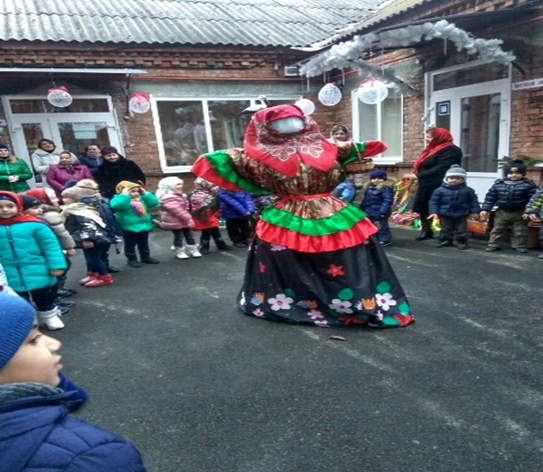 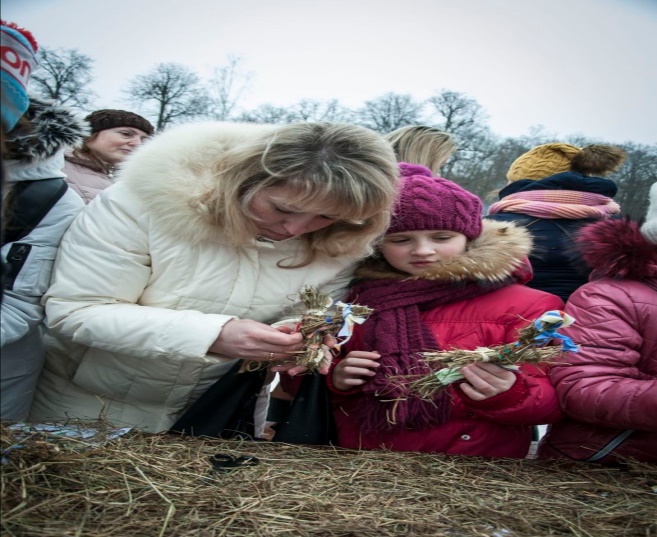 Второй день «Заигрыш»
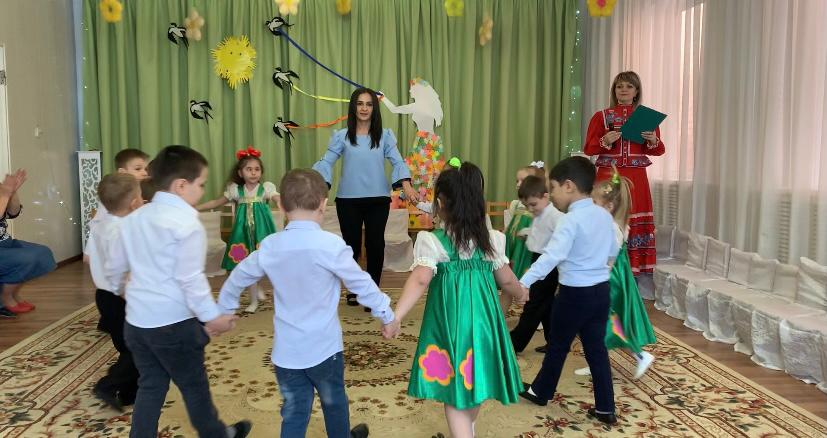 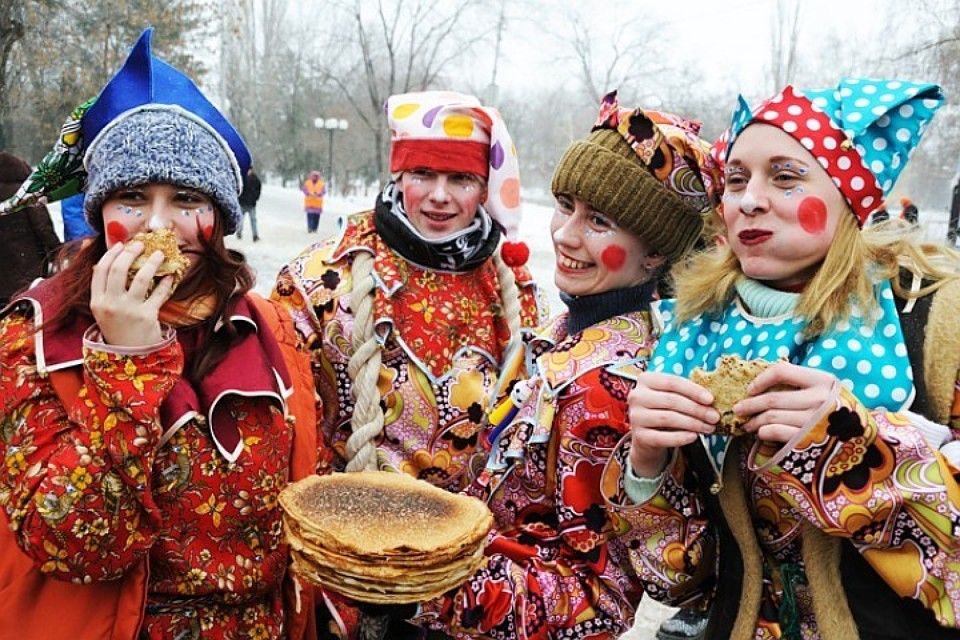 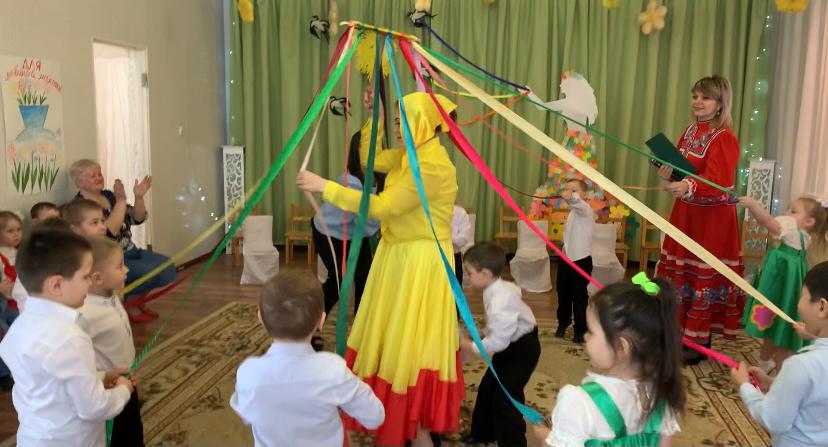 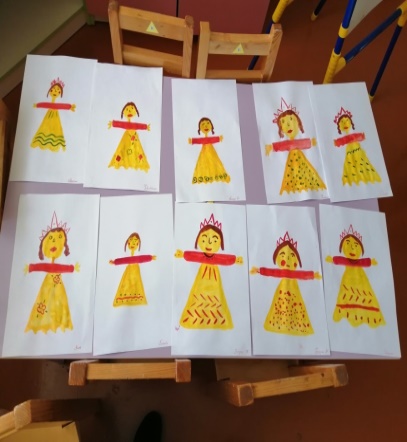 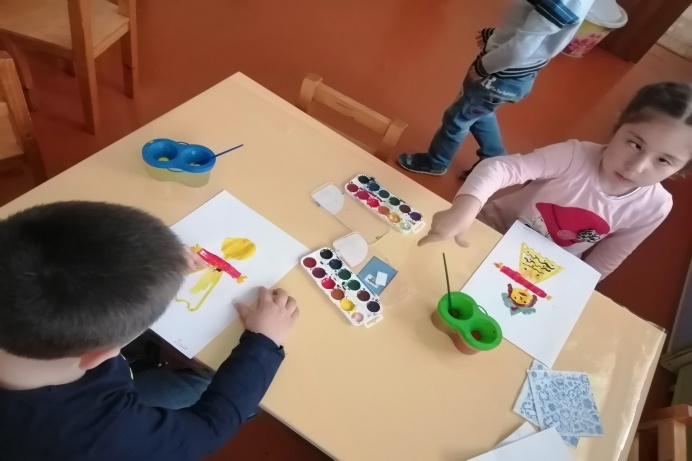 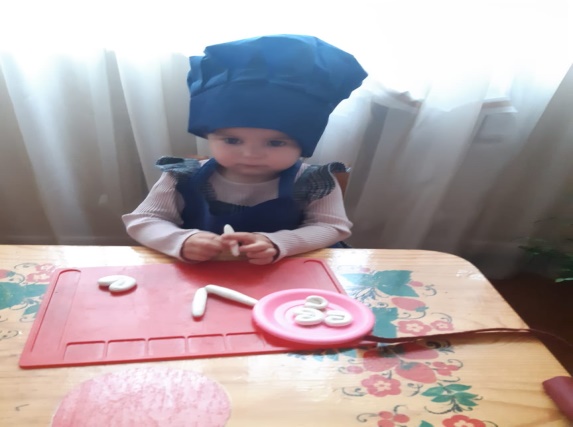 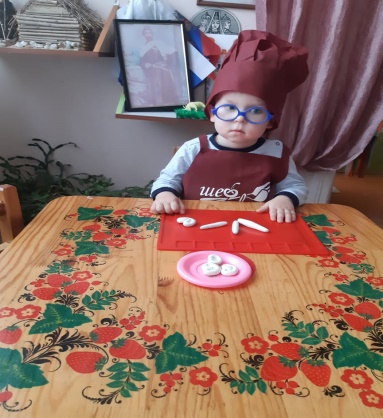 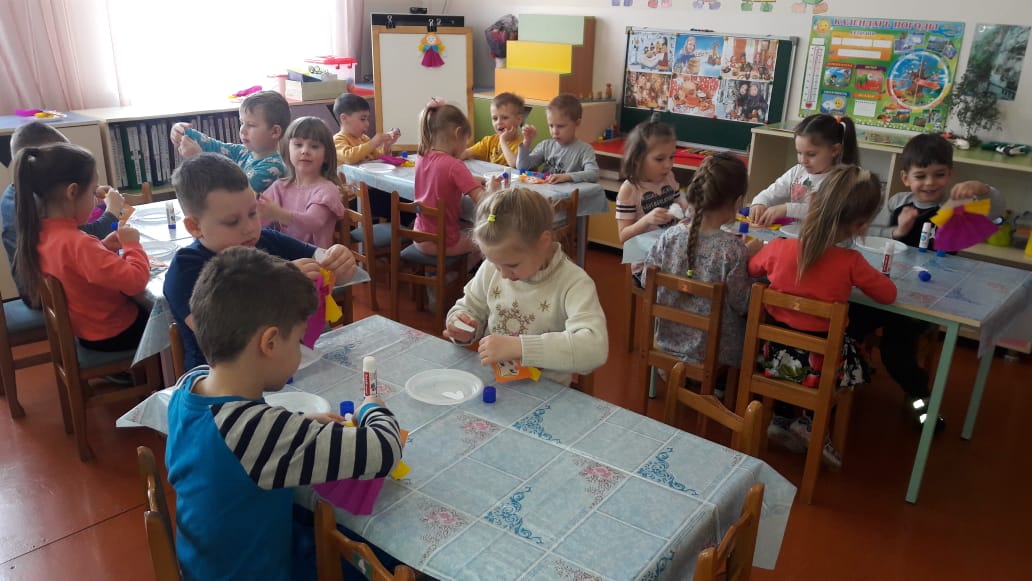 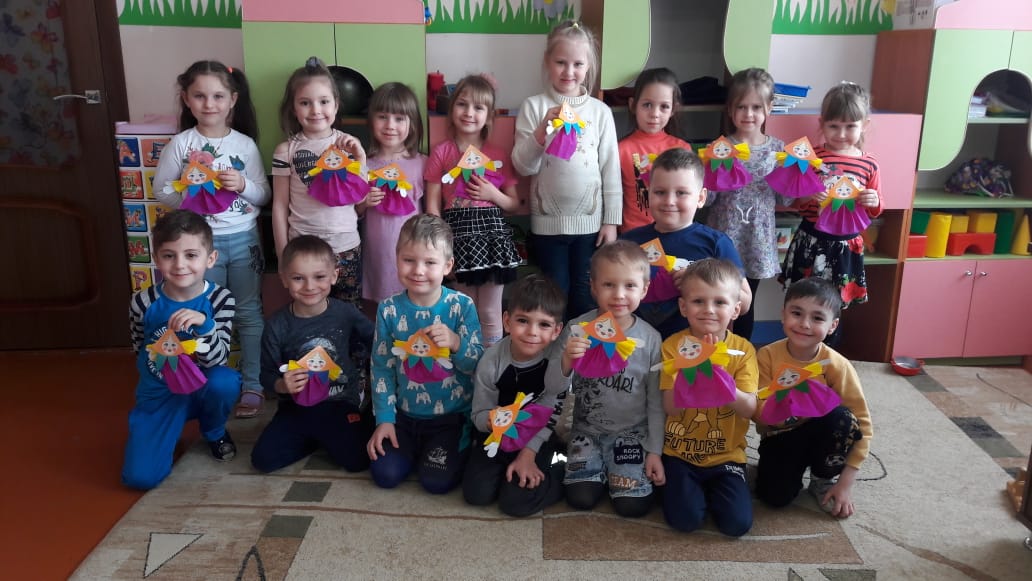 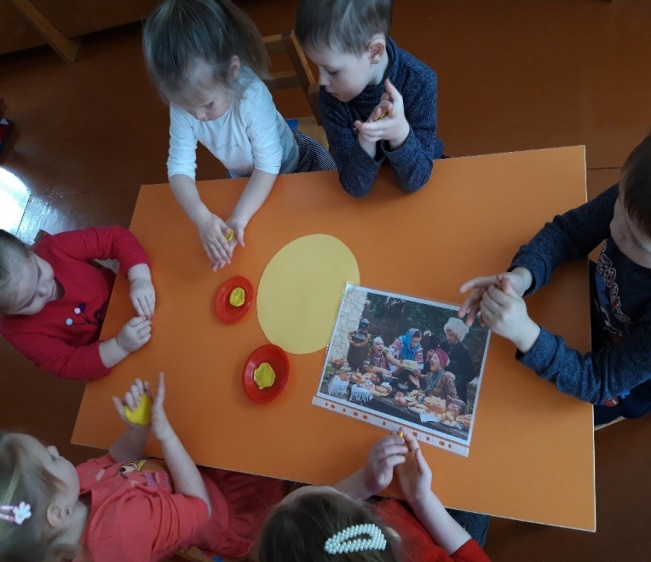 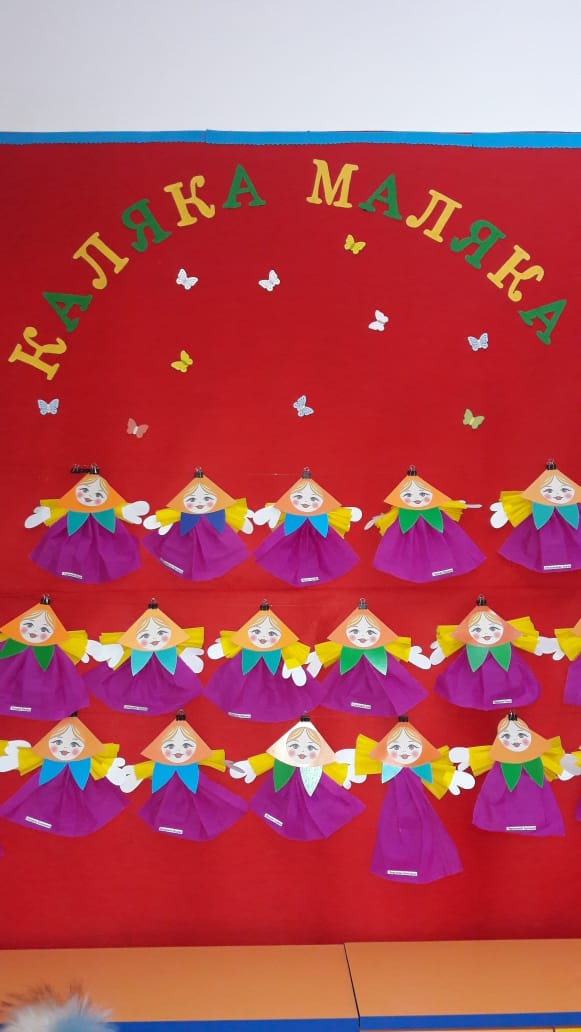 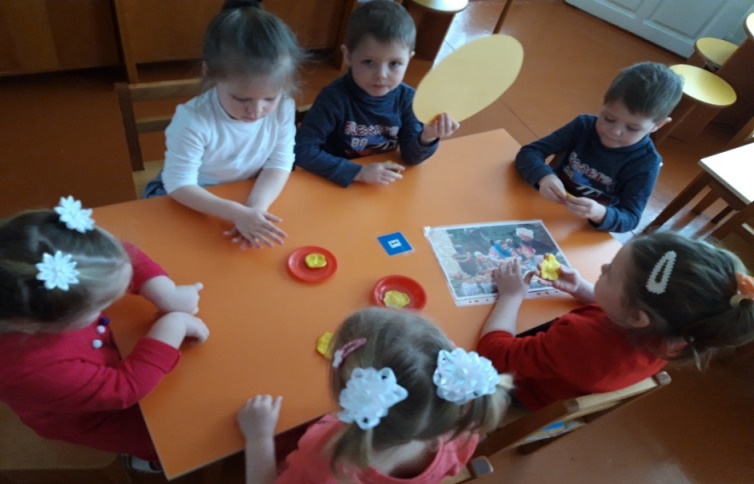 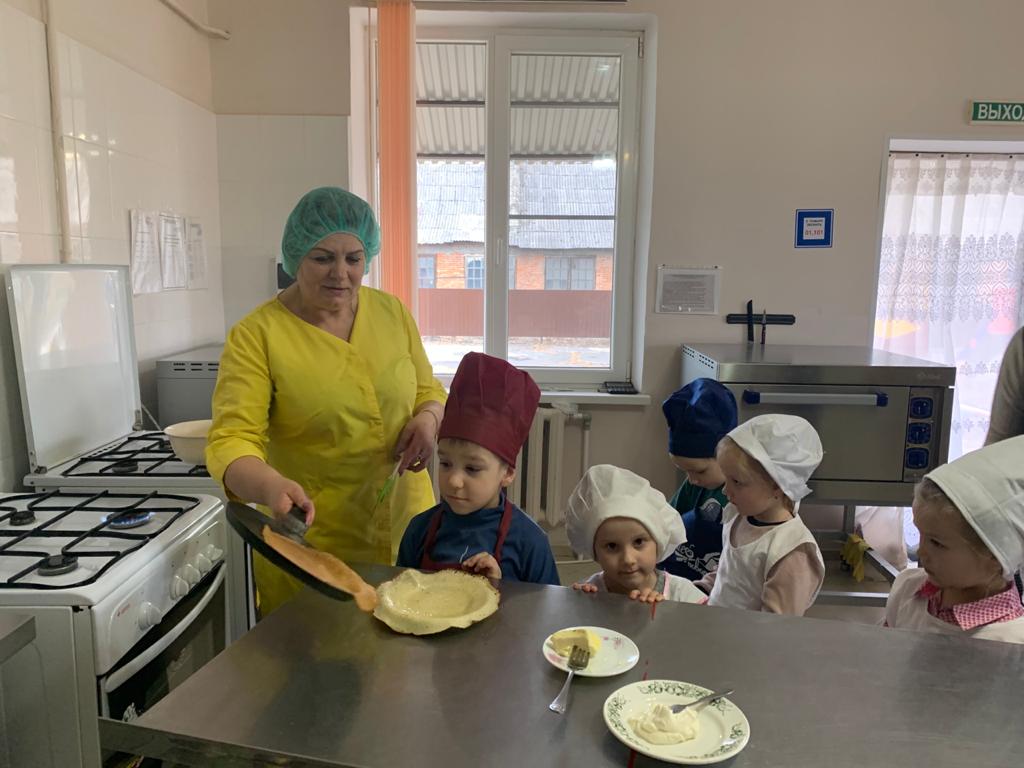 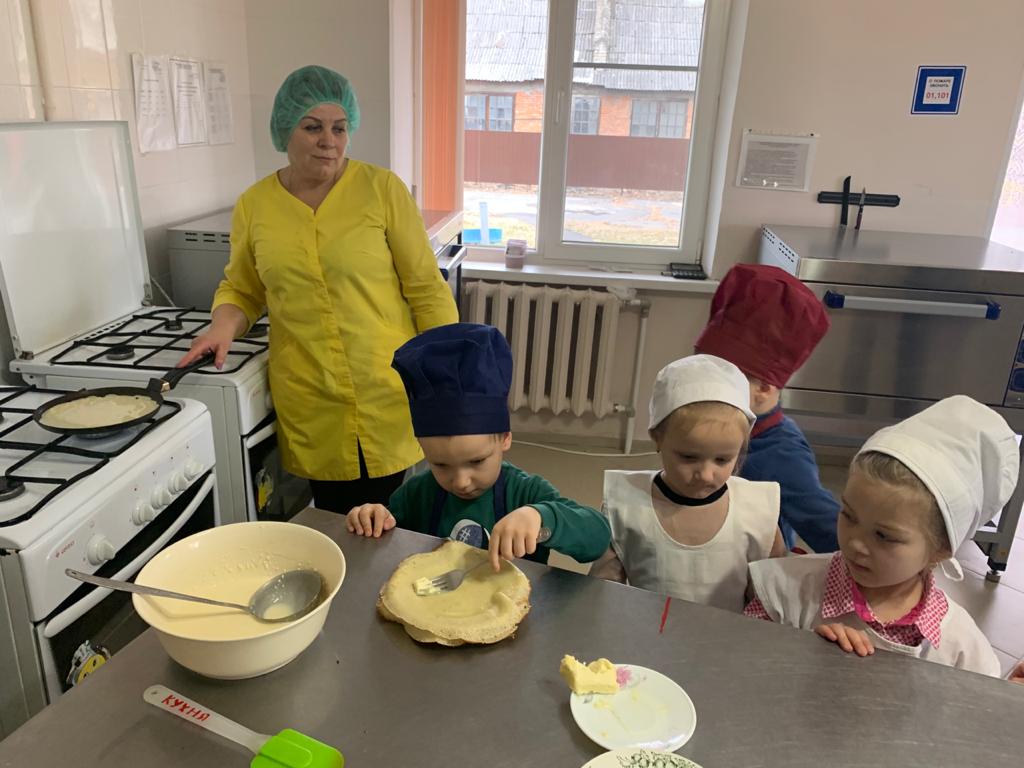 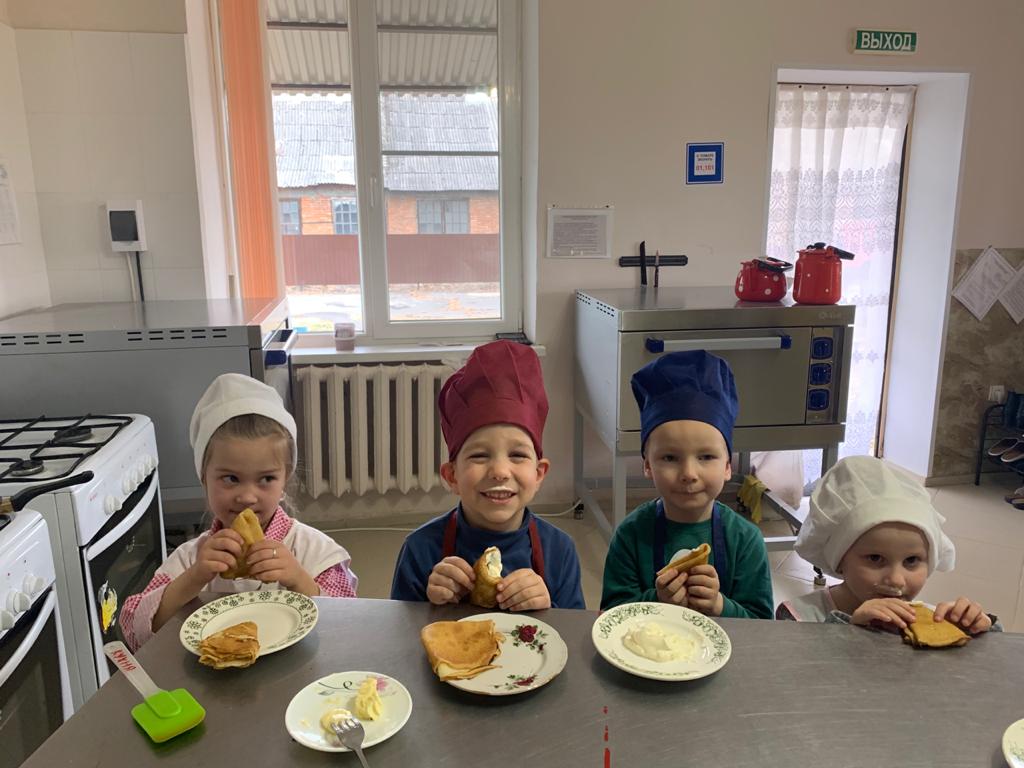 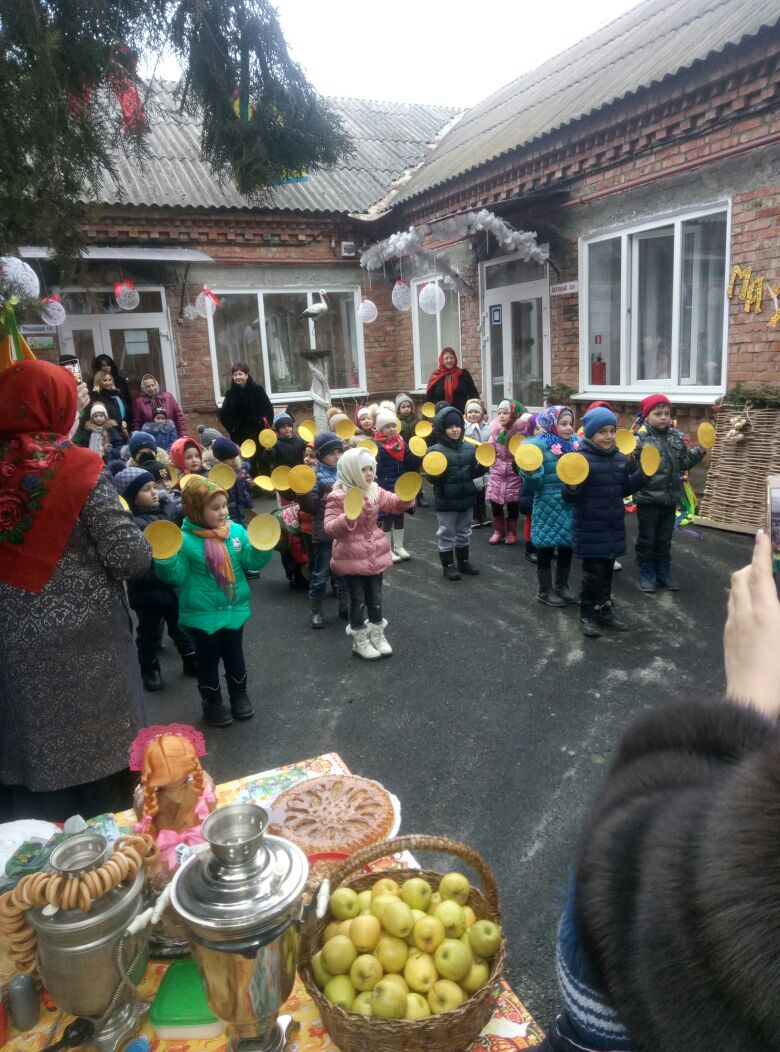 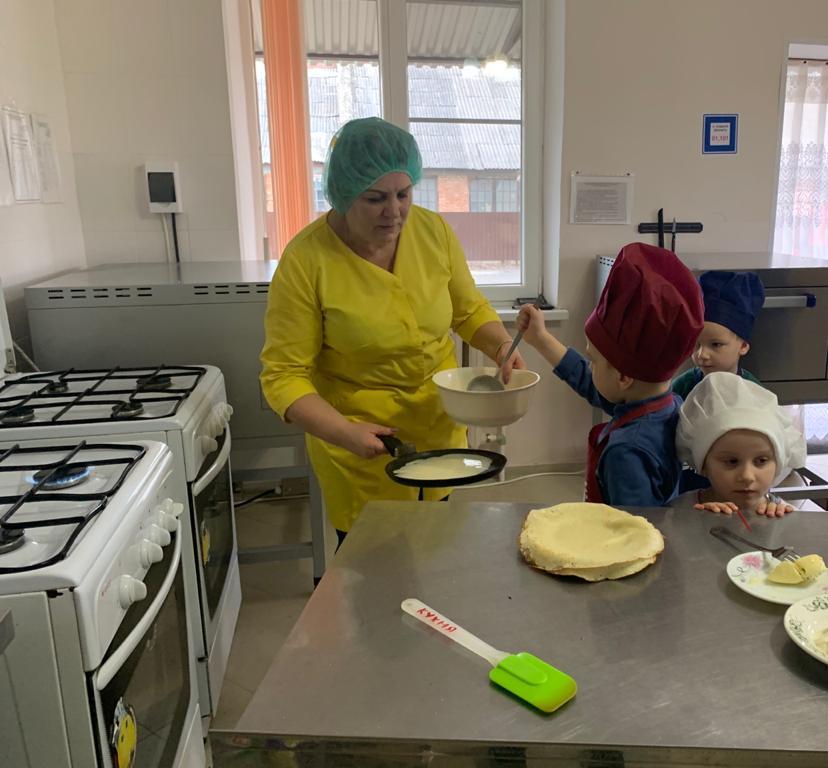 Совместная работа детей с родителями«Масленичный калейдоскоп»
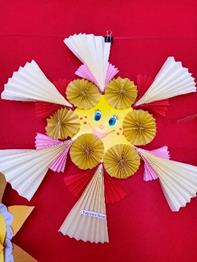 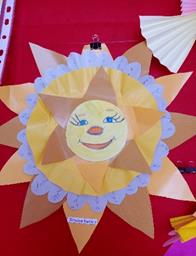 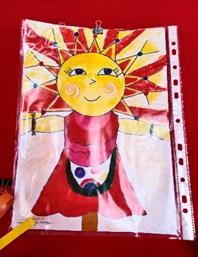 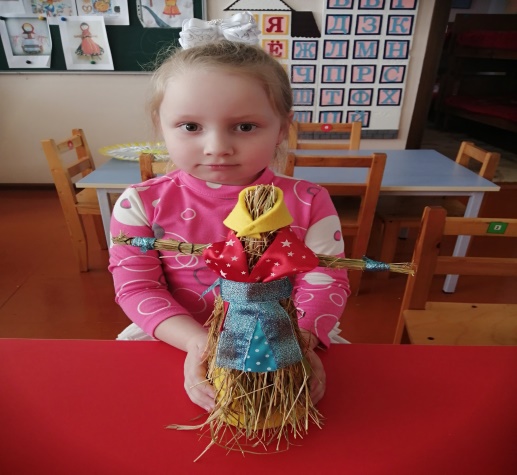 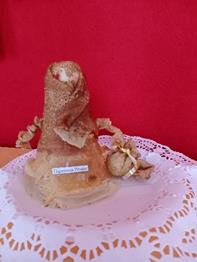 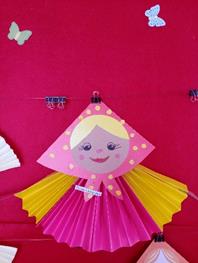 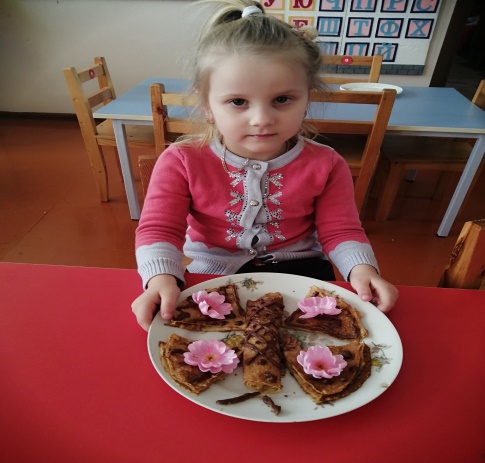 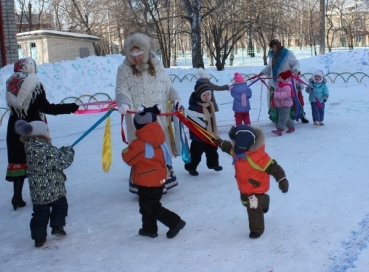 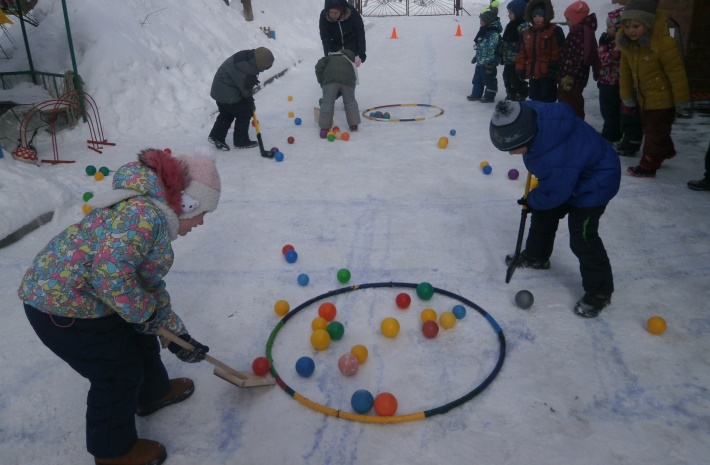 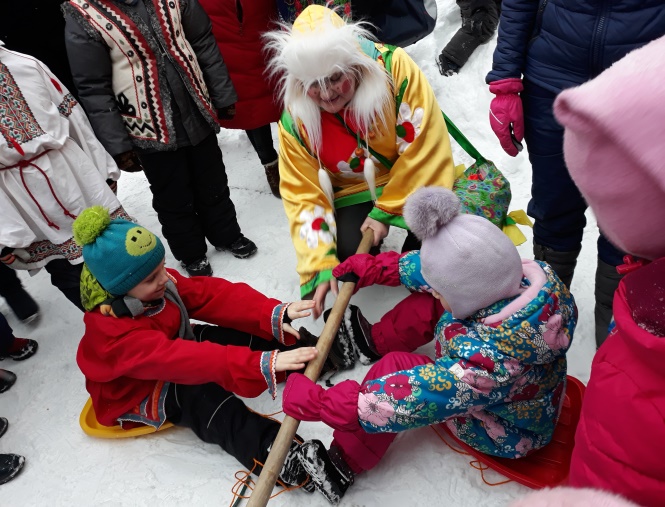 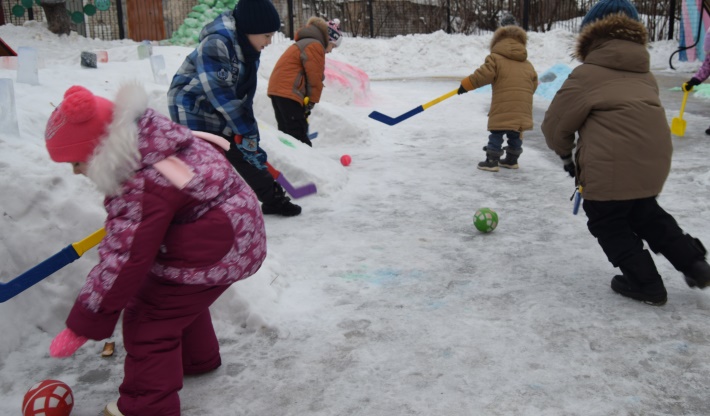 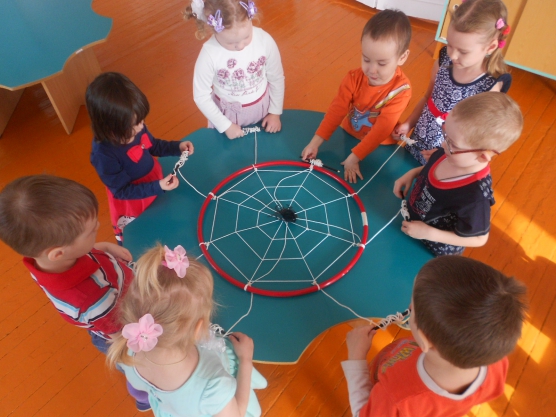 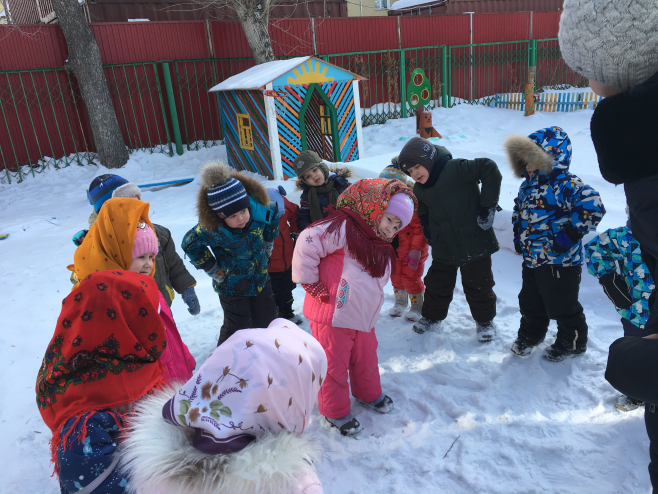 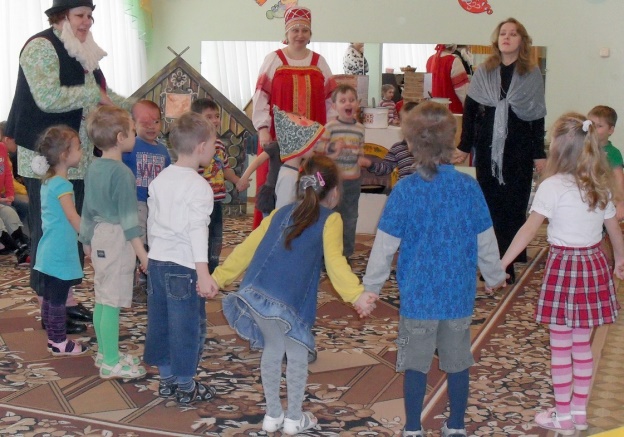 Прощание с Масленицей.
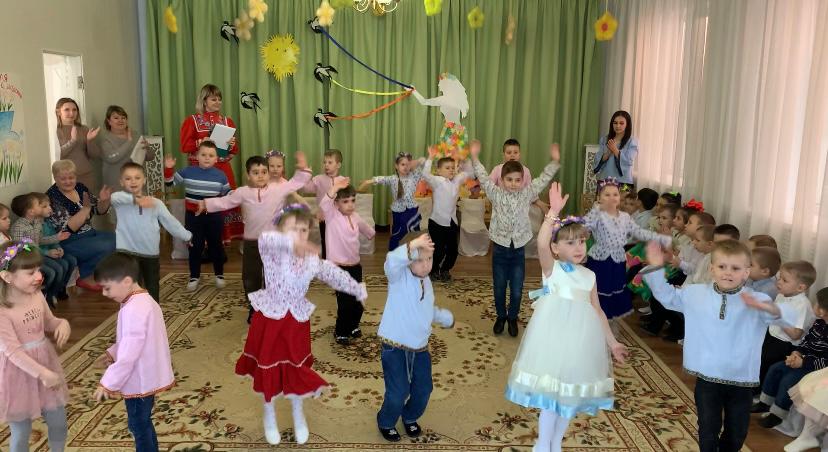 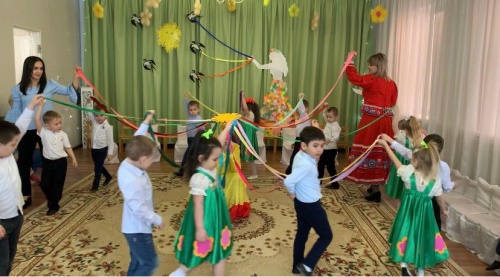 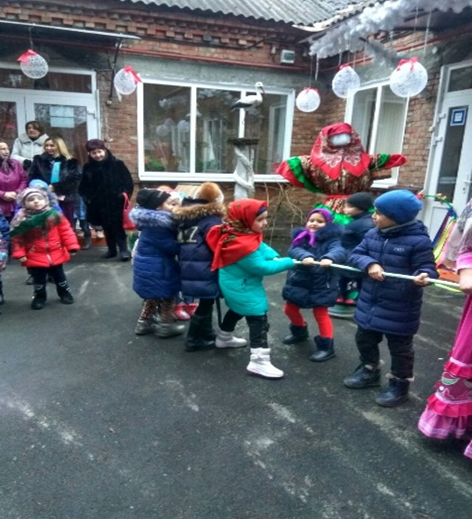 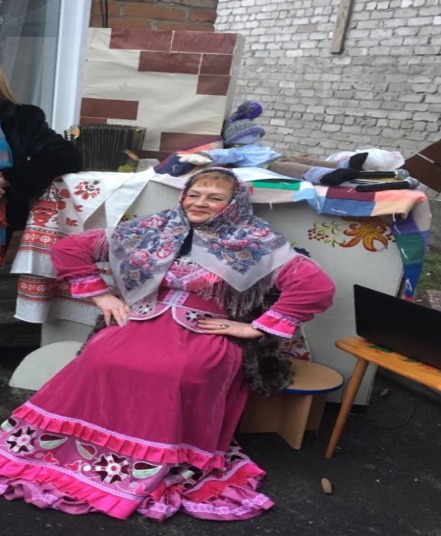 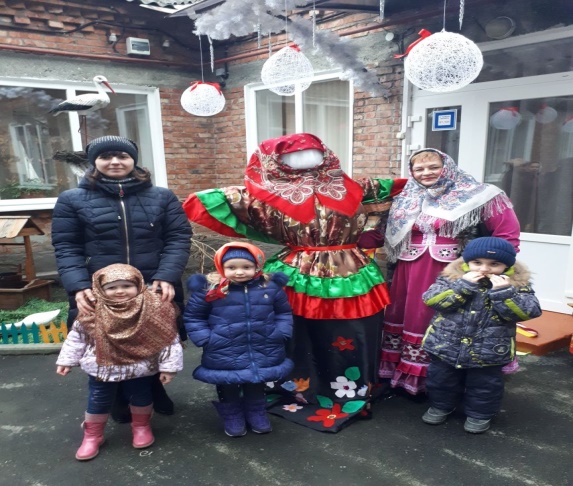 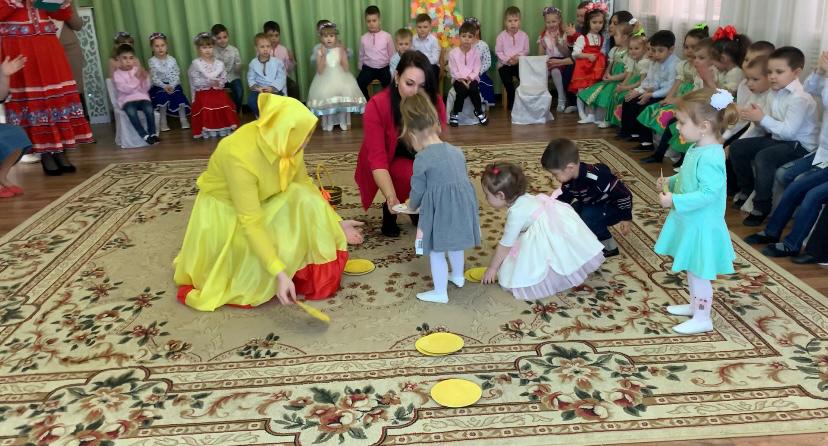 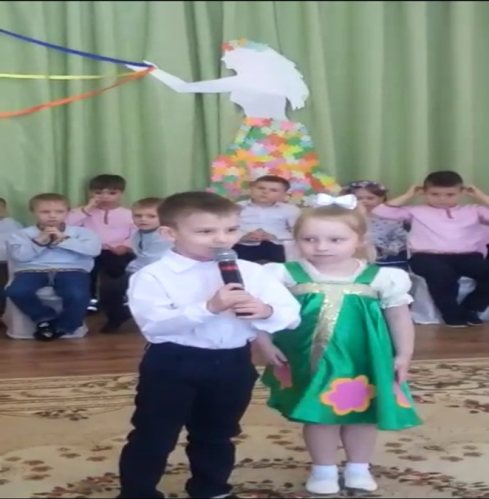 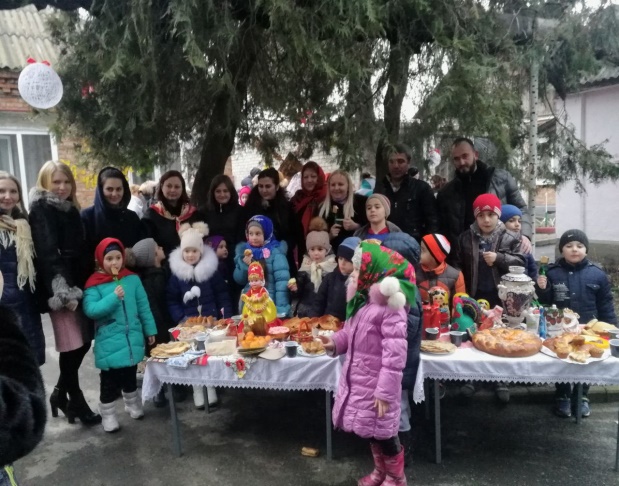 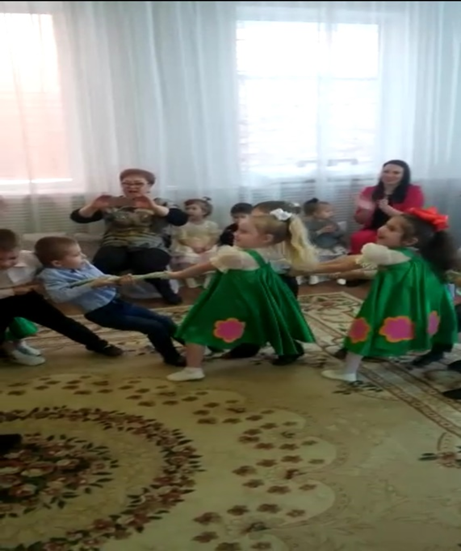 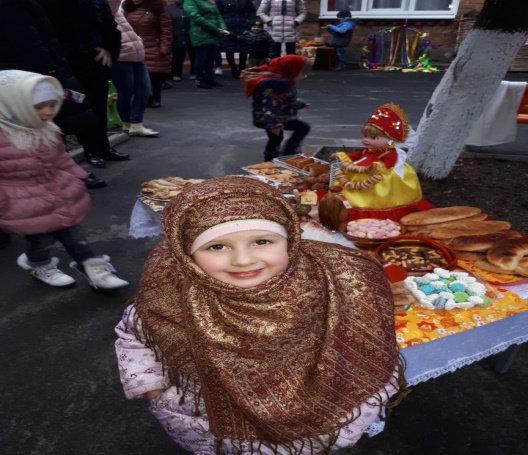 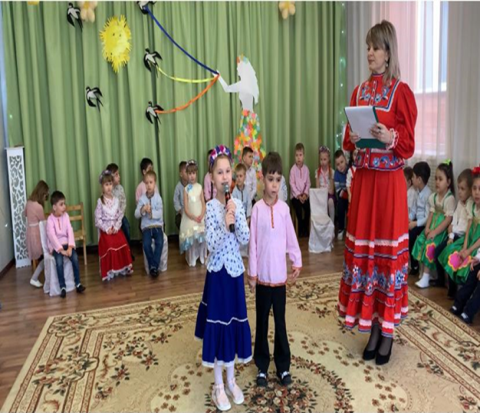 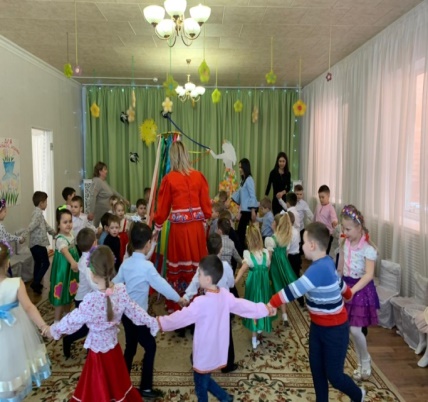 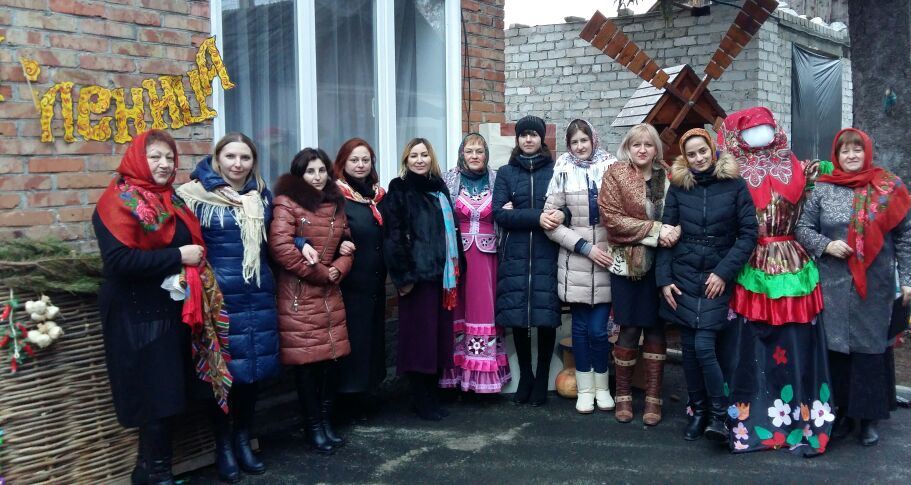 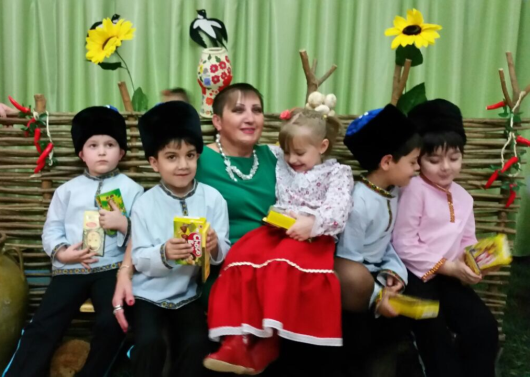 А в завершении праздника, уже по традиции все угощаются блинами и разными другими вкусностями.
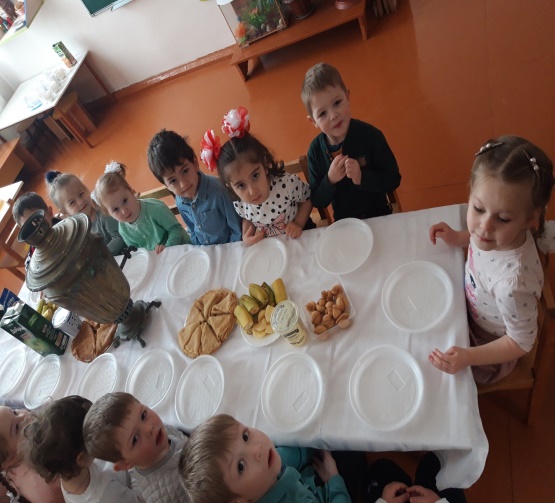 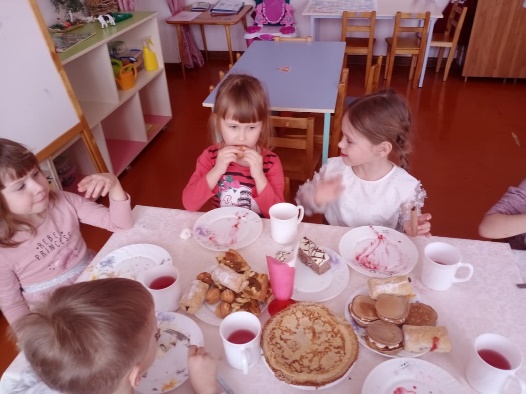 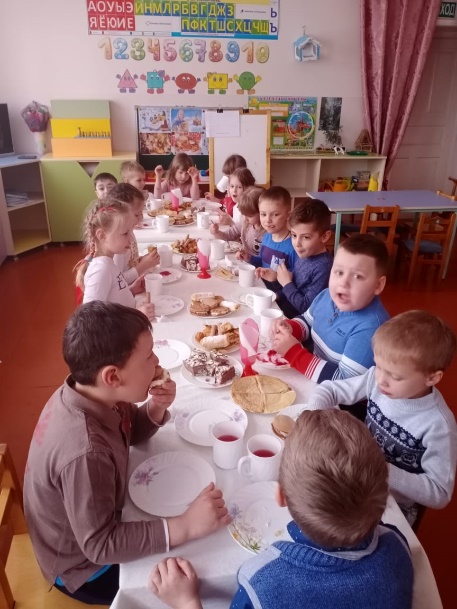 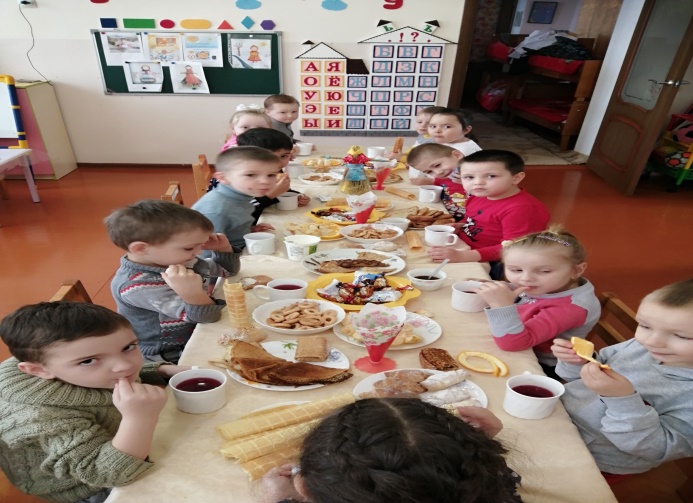 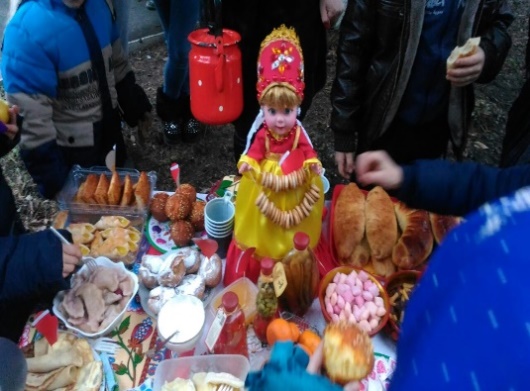 Адрес: РСО-Алания, Пригородный район, ст. Архонская, ул. Ворошилова 44Телефон:+7 (86739)3-12-79;Электронная почта: tchernitzkaja.ds23@yandex.ru Официальный сайт: www.ds23-arhonka.ru
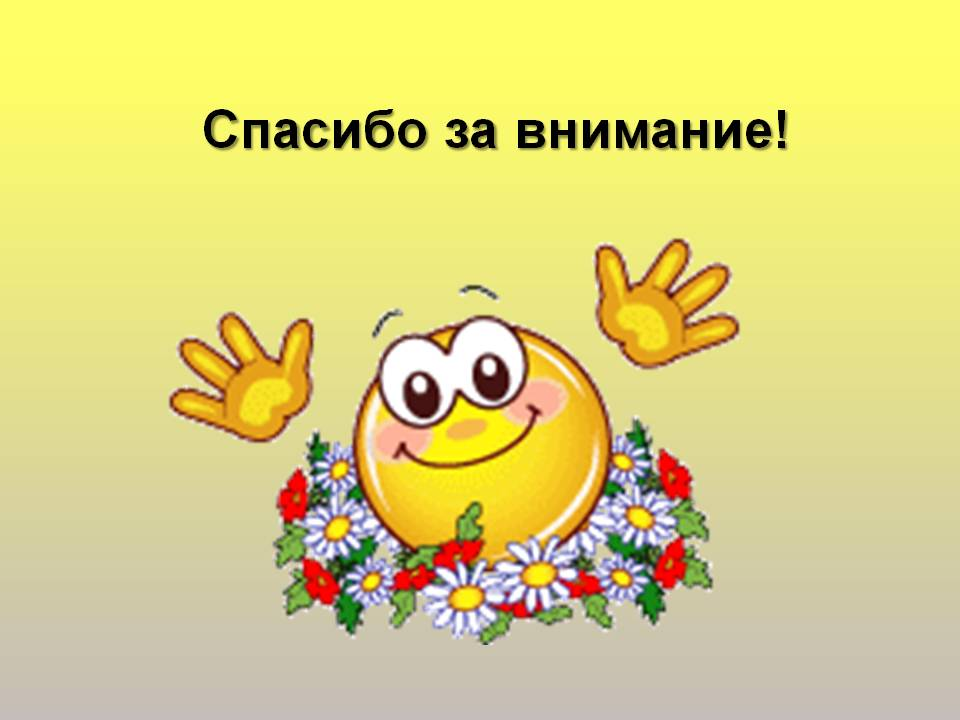